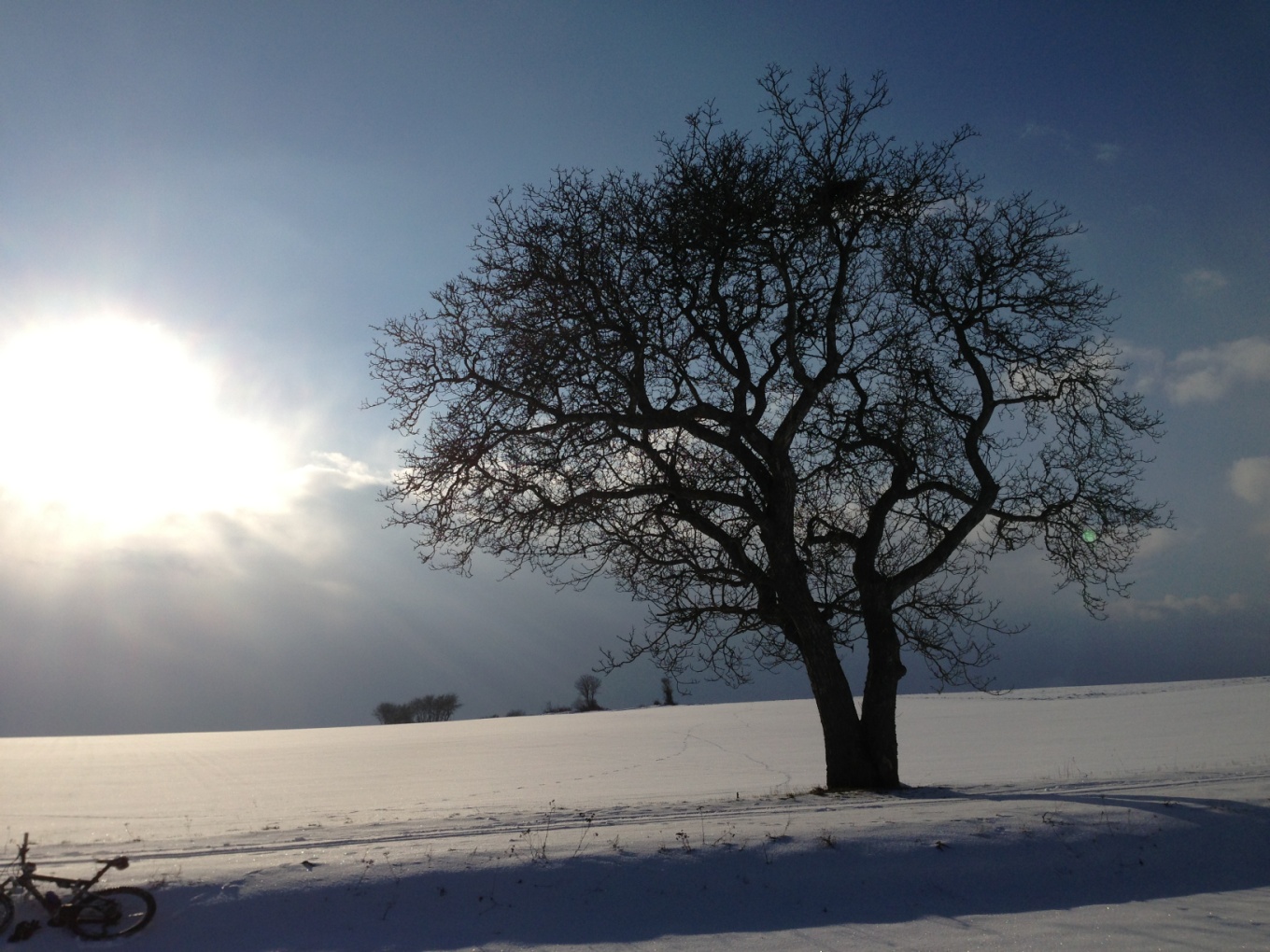 Lésions musculaires non traumatiques
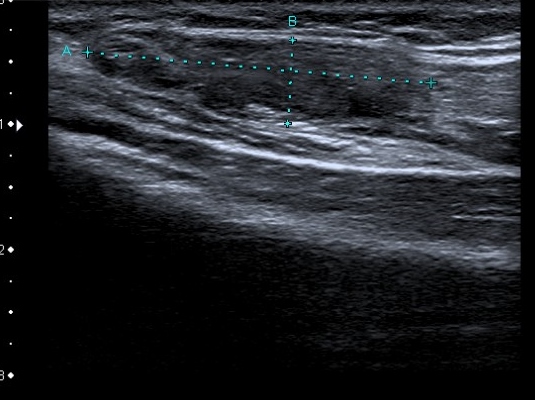 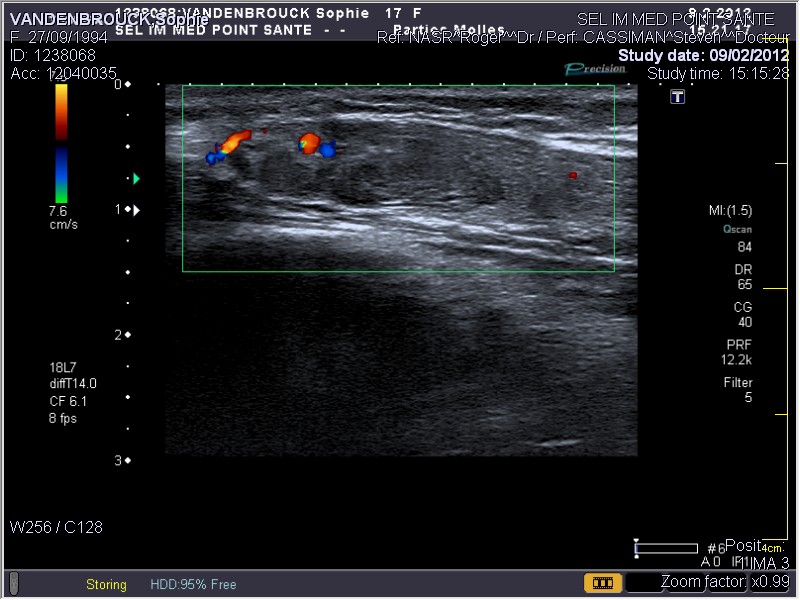 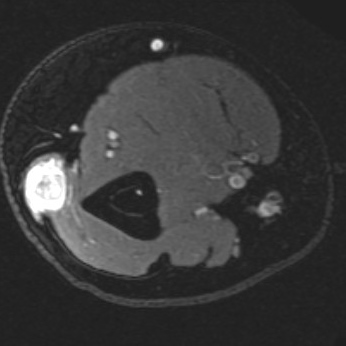 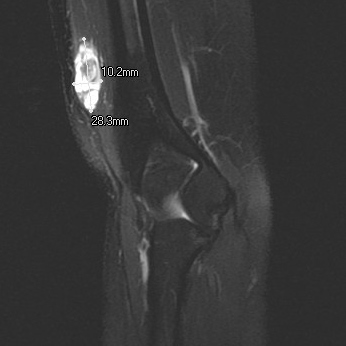 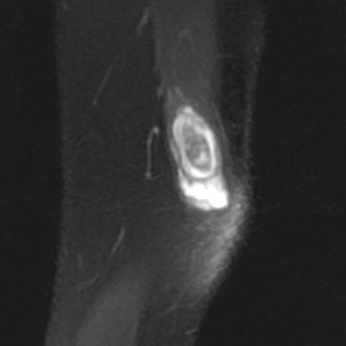 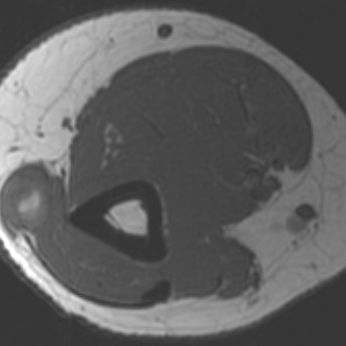 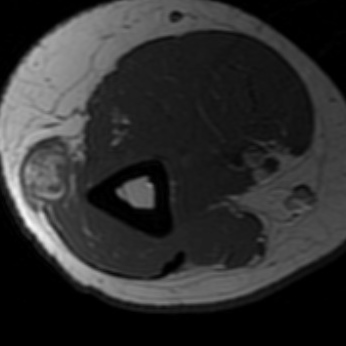 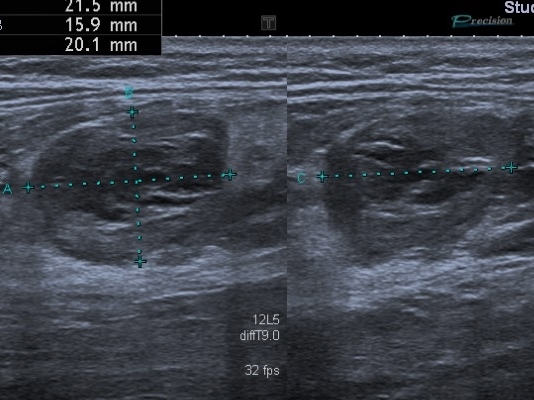 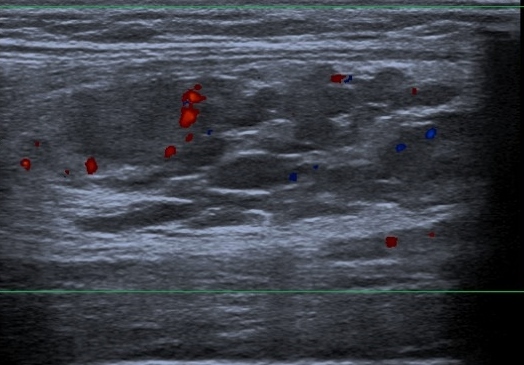 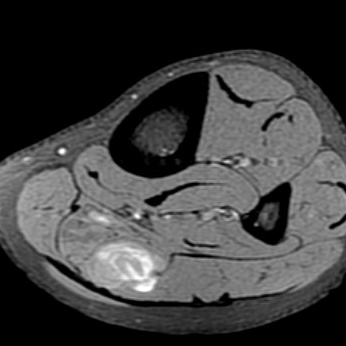 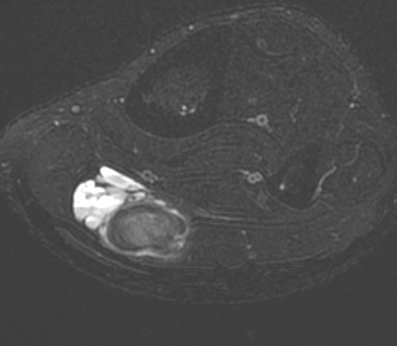 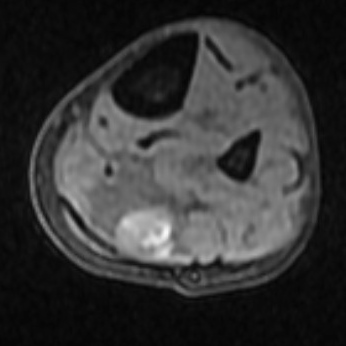 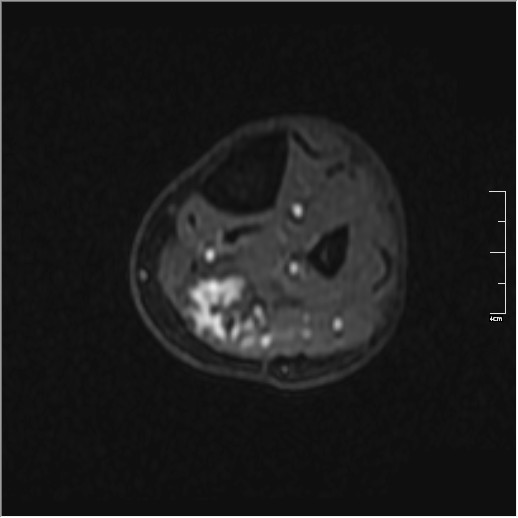 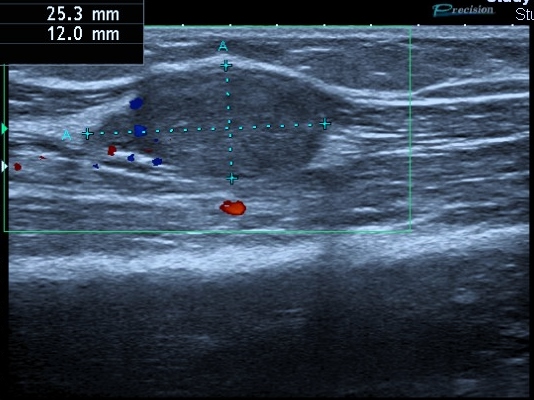 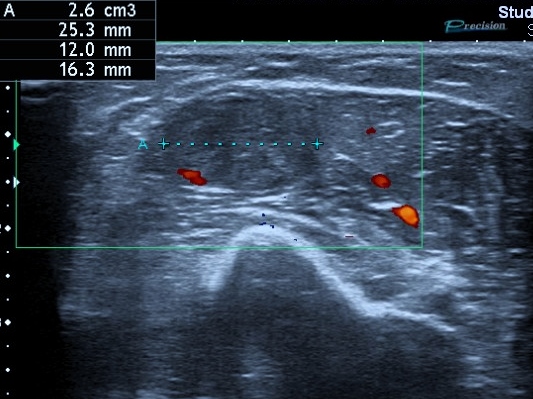 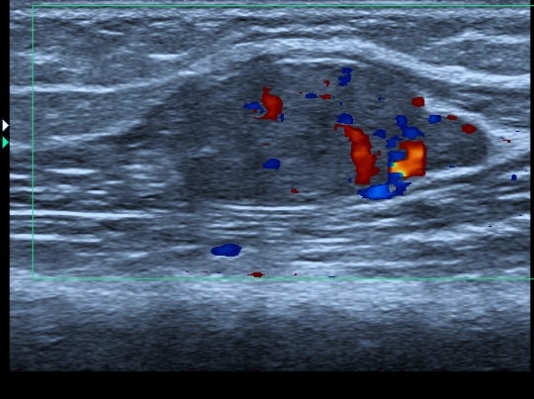 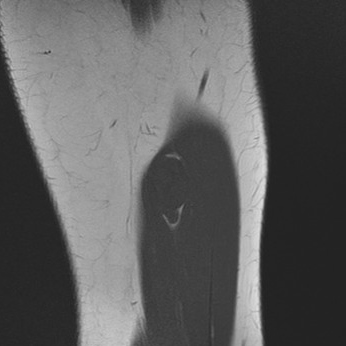 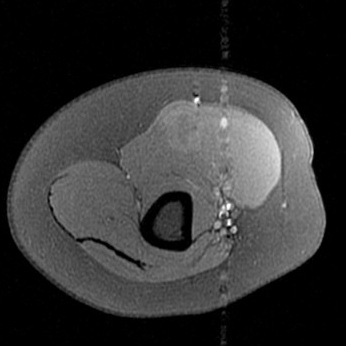 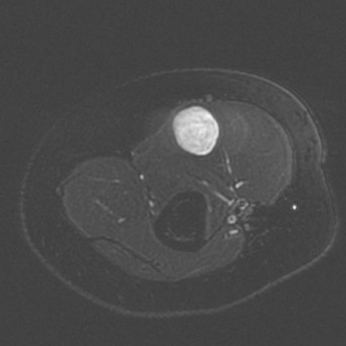 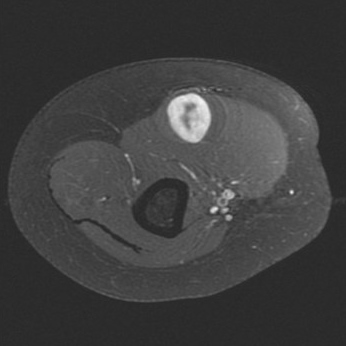 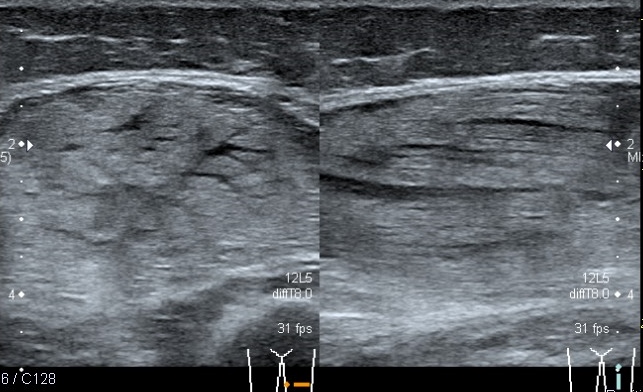 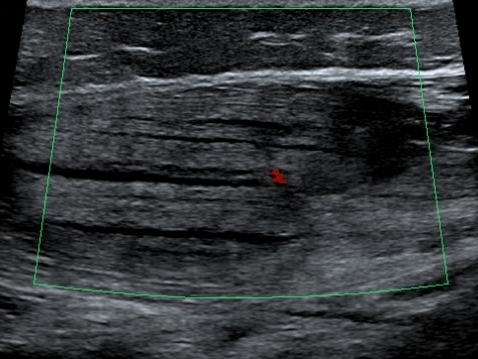 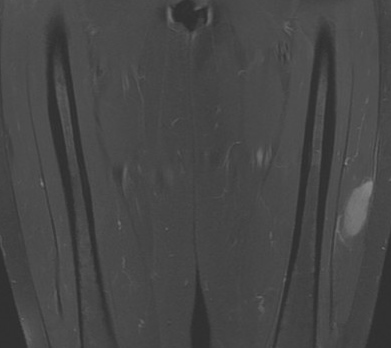 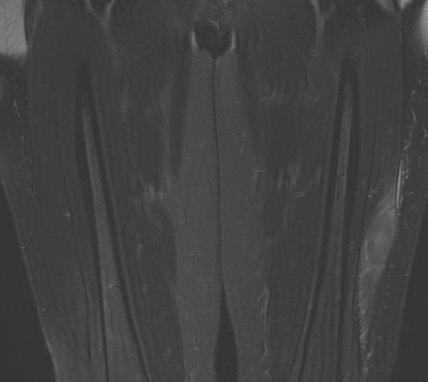 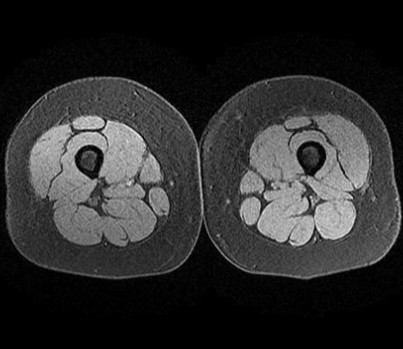 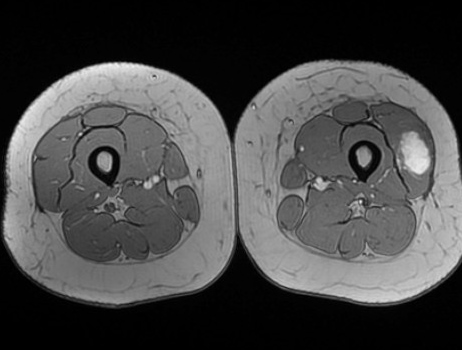 ENCORE UNE COMMUNICATION…
e.mille-radiolangres2@orange.fr
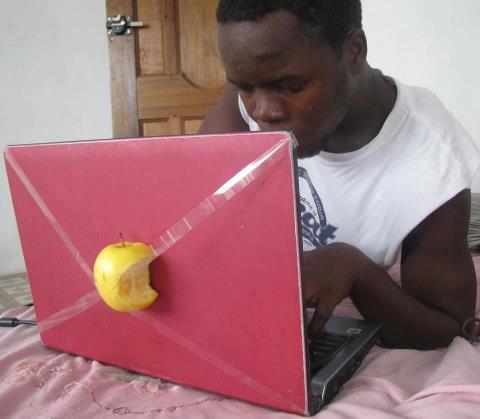